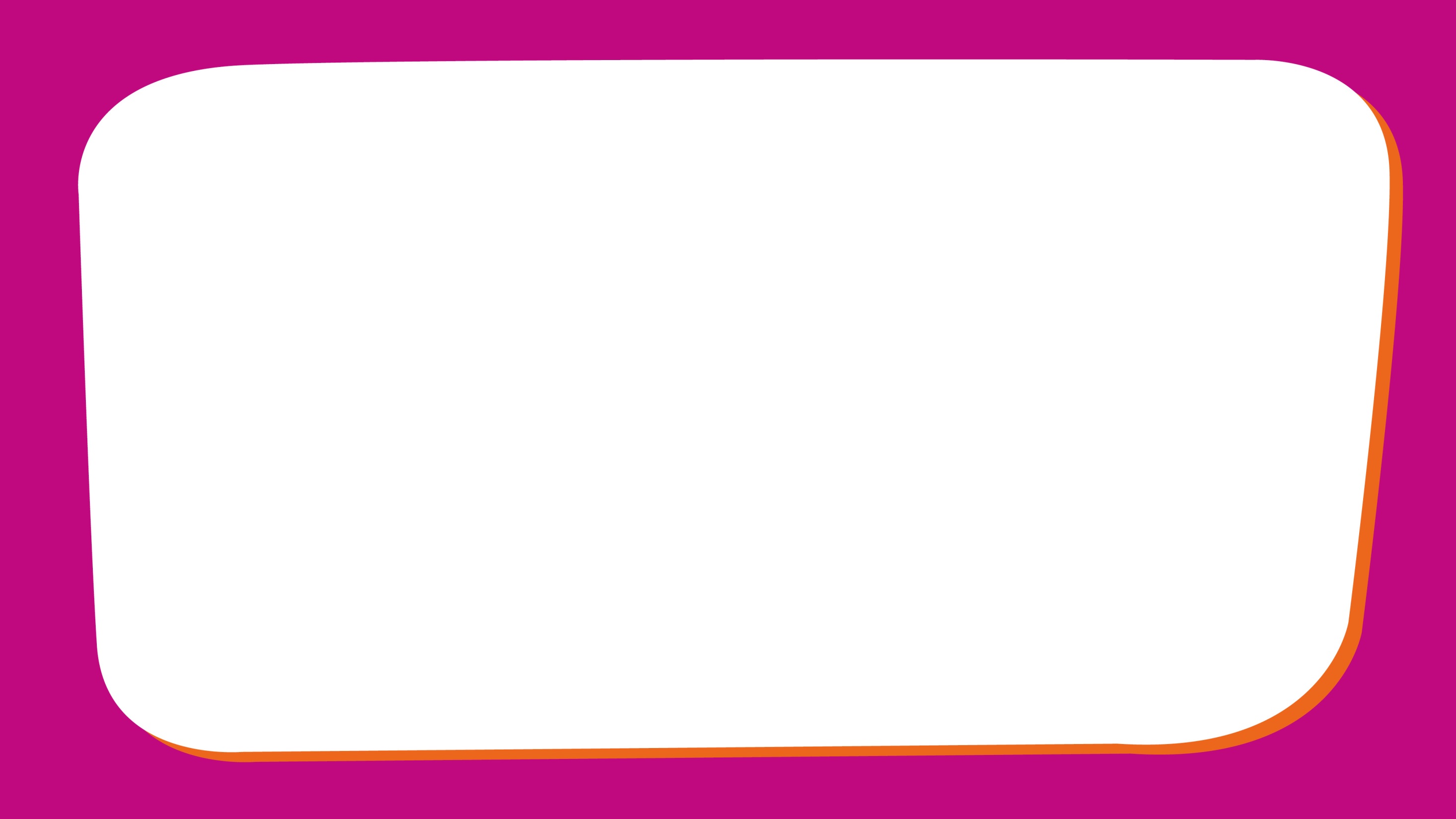 Parenting Helpline
 
Do you need support, advice and guidance?
 
The Parenting Team are here to support parents, carers and professionals.

Please contact:

parentingreferrals@tameside.gov.uk


Please note that e-mails will only be viewed during 8.30am and 5pm – Monday to Friday.

Your email will be forwarded to one of our parenting co-ordinators who will aim to respond within 48 hours.
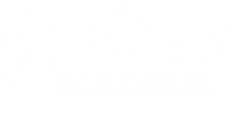 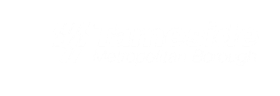